Literature Revision 2 
Poetry Anthology
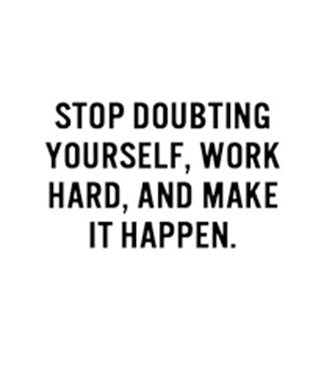 Work through the activities here to help you be able to address this question.
Compare how the poets present negative relationships in ‘The Farmer’s Bride’ and in one other poem.
This is your question to answer
Opening thoughts
How is there a negative relationship in ‘A Farmer’s Bride’? 
__________________________________________________________________________________________________________________________________
List the other poems you could use (from your 7 Priority Poems) for negative relationships. 
________________________
________________________
________________________

Which one are you going to write about?
In the exam, you will have a blank copy of the poem.

You need to make sure you pick out at least 5 quotes from it which you will use in your essay. 

Read the poem + then underline which quotes you would use
‘The Farmer’s Bride’ (Part 1)
She does the work about the house
     As well as most, but like a mouse:
              Happy enough to chat and play
              With birds and rabbits and such as they,
              So long as men-folk keep away.
     “Not near, not near!” her eyes beseech
     When one of us comes within reach.
              The women say that beasts in stall
              Look round like children at her call.
              I’ve hardly heard her speak at all.
 
     Shy as a leveret, swift as he,
     Straight and slight as a young larch tree,
     Sweet as the first wild violets, she,
     To her wild self. But what to me?
Three summers since I chose a maid,
     Too young maybe—but more’s to do
     At harvest-time than bide and woo.
              When us was wed she turned afraid
     Of love and me and all things human;
     Like the shut of a winter’s day
     Her smile went out, and ’twadn’t a woman—
            More like a little frightened fay.
                    One night, in the Fall, she runned away.
 
     “Out ’mong the sheep, her be,” they said,
     ’Should properly have been abed;
     But sure enough she wadn’t there
     Lying awake with her wide brown stare.
So over seven-acre field and up-along across the down
     We chased her, flying like a hare
     Before out lanterns. To Church-Town
              All in a shiver and a scare
     We caught her, fetched her home at last
              And turned the key upon her, fast.
Turn over for the rest of the poem
‘The Farmer’s Bride’
The short days shorten and the oaks are brown,
              The blue smoke rises to the low grey sky,
     One leaf in the still air falls slowly down,
              A magpie’s spotted feathers lie
     On the black earth spread white with rime,
     The berries redden up to Christmas-time.
              What’s Christmas-time without there be
              Some other in the house than we!
She sleeps up in the attic there
              Alone, poor maid. ’Tis but a stair
     Betwixt us. Oh! my God! the down,
     The soft young down of her, the brown,
The brown of her—her eyes, her hair, her hair!
You should now have picked out the quotes which you are going to use
Structure of ‘The Farmer’s Bride’
How does the title foreshadow control? 
______________________________________________________
Why is the poem a dramatic monologue + in his narrative? 
______________________________________________________
Why is there an unbalanced rhyme scheme? What does this show about the relationship? 
________________________________________________________
How is the Farmer’s impatience shown in the last stanza? 
________________________________________________________
Structure of your chosen poem
Is the title of it important – what does it show? 
______________________________________________________
What narrative is it in + why? 
______________________________________________________
Is there a steady rhyme scheme + stanza length? 
If yes, why? ___________________________________________
If no, why? ____________________________________________
Devices the poet uses
Don’t forget….
Verb in first line 
Signs from beginning about poor relationship 
How we see his dominance 
Predatory imagery 
Why she is connected to nature + animal imagery
What colour imagery is used
Why is Christmas used
Loss of control at end
Essay plan – 45 mins
Intro – how do each poem show a negative relationship? 

Structure – look at the structure of each poem

Language – go through 
Quote / device / explain from Poem A
Quote / device / explain from Poem B
Keep repeating this. 

Quote / explains should be over half your answer. 

You need to be writing about 3 pages in total
Getting started
The poet presents ………………………….
We can see this in ……………………..
The poet has used ……………………………….
This conveys …………………….
This demonstrates …………………
From this we learn ……………
We also saw ……………… when ………
The writer also showed ……… when ……..
This shows us  ……….
From this we can learn that……….
We can see that  ………….